参考資料６
大阪府クイック・リサーチ２０１６（おおさかQネット）　を
活用した「がん・がん検診」に関するアンケート結果について
【調査の目的】
　大阪府では第二期がん対策推進計画（平成25年度～平成29年度）を策定し、府民をがんから守り、健康な生活を送れる社会の実現をめざし、さまざまな取組みを実施している。しかしながら、府民のがんによる死亡率は全国に比して高く、また、がん検診受診率は全国最低水準で推移している状況にある。本調査では、内閣府実施の「がん対策に関する世論調査」を基にして、府民のがんやがん検診に対する意識や行動を把握し、第三期がん対策推進計画策定の資料とする。

【調査対象】
大阪府内在住　２０歳以上　１０００人　年代別・地域別に割付
1
がん検診受診の有無
表 　がん検診別受診の有無
検診種別
表 　がん検診種別
がん検診をうけていない理由
表 　がん検診をうけていない理由（複数回答）
精密検査受診の有無　　精密検査を受診しない理由
図　精密検査受診の有無
表 　精密検査を受診しない理由（複数回答）
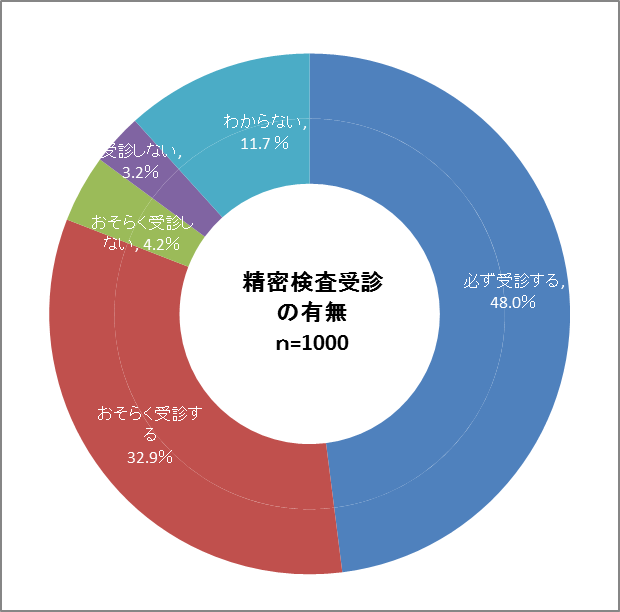 がんに関する知識とがん検診の受診状況の関係
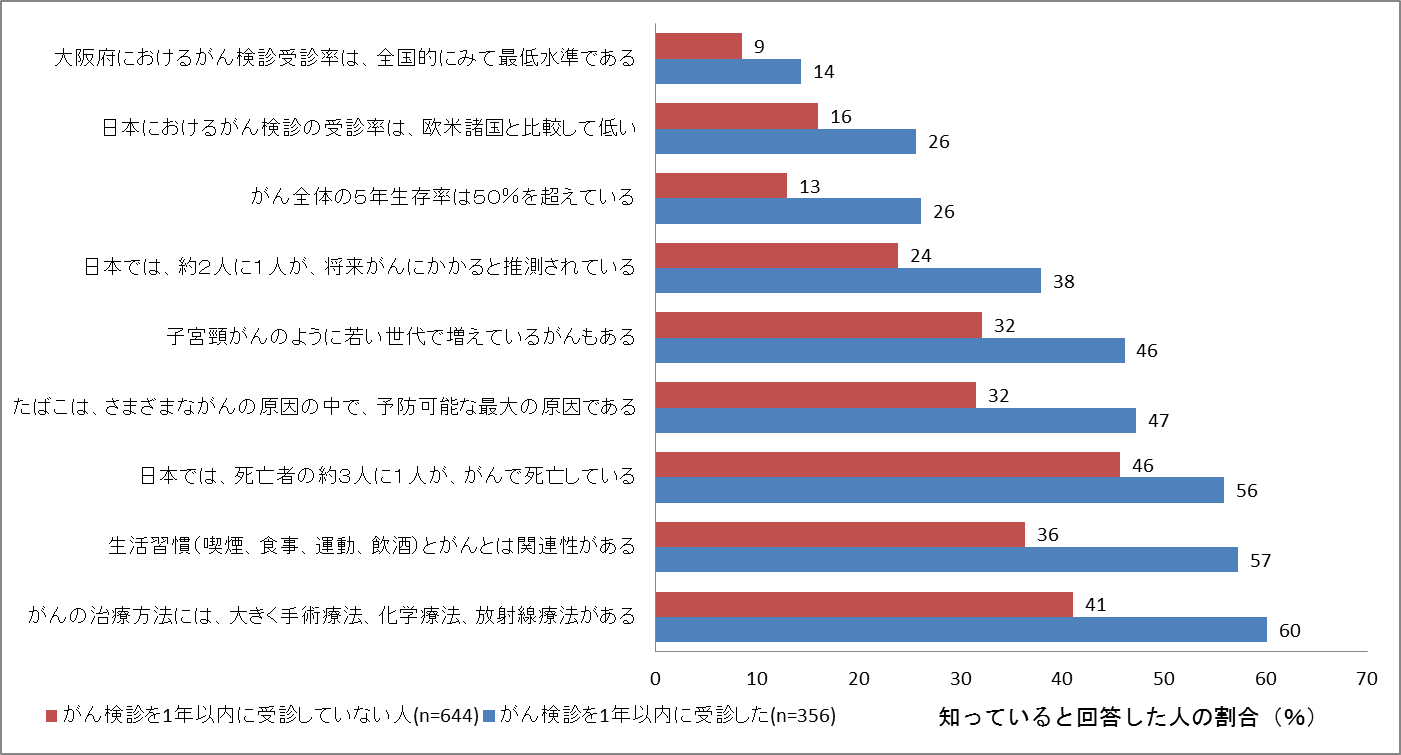